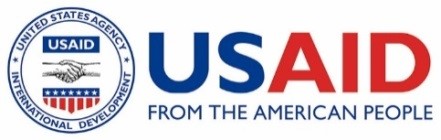 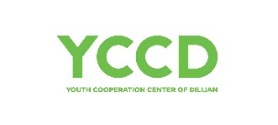 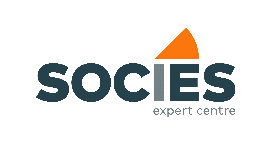 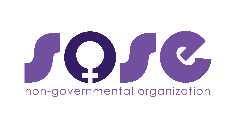 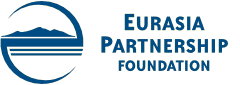 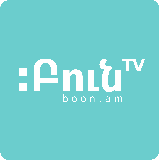 Հիմնախնդիրների առաջնահերթությունների սահմանումPrioritizing Policy Issues
Data for Accountable and Transparent Action Program (DATA)
«Տվյալներ հաշվետու և թափանցիկ գործունեության համար» (ԴԱՏԱ)
Աշխատաժողով 1, Սեսիա 2
Workshop 1, Session 2

10-ը Փետրվարի, 2021թ
February 10, 2021
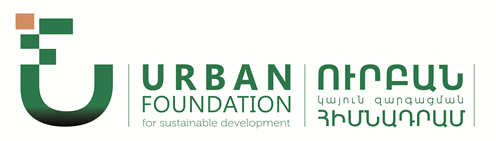 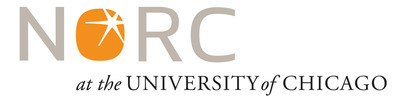 ԴԵԼՖԻ ՄԵԹՈԴ
Կշիռա-միավորային մեթոդի (Դելֆիի մեթոդ) ներկայացում

Գնահատման չափանիշների որոշում

Գնահատման սանդղակի որոշում

Գնահատման մեթոդի և հաշվարկի բացատրություն՝ կիրառելով համապատասխան ձևաթերթեր։
Ի՞ՆՉ Է ԴԵԼՖԻ ՄԵԹՈԴԸ
Դելֆի մեթոդը կառուցակարգված հաղորդակցման տեխնիկա է (գործիք), որը մշակվել է որպես ինտերակտիվ կանխատեսման մեթոդ՝ հենված էքսպերտների հավաքական մտքի վրա։

Դելֆի մեթոդը մեծապես կիրառվում է որպես կոլեկտիվ ինտելեկտ, այսինքն՝ խմբի ինտելեկտ կամ միմյանց հետ կիսված/փոխանակված ինտելեկտ, որը ստեղծվում է․

համագործակցության, համատեղ ջանքերի,
բազմաթիվ անձանց մտքի մրցակցության արդյունքում և,
որի նպատակն է որոշումների կայացման գործում հասնել կոնսենսուսի։
Ի՞ՆՉ Է ԴԵԼՖԻ ԽՈՒՄԲԸ
Դելֆի խմբի անդամներն ընտրվում են, որովհետև նրանք փորձագետներ կամ մասնագետներ են կամ ունեն խնդրո առարկա հարցի վերաբերյալ բավարար գիտելիք կամ տեղեկություններ։

Խմբի անդամները չեն հանդիպում դեմ առ դեմ, աշխատում են առանձին։
Ամբողջ պրոցեսը, սովորաբար, կատարվում է գրավոր ընթացակարգով։ 
Յուրաքանչյուր մասնակցի անձնական կարծիքը կարևոր է վերջնական որոշում կայացնելու համար։
Պրոցեսը համակարգվում և վերահսկվում է ֆասիլիտատորի կողմից։
ՊԱՏՄԱԿԱՆ ԱԿՆԱՐԿ
Դելֆի (հուն.՝ Δελφοί), համահելլեն կրոնական կենտրոն էր Փոկիսում, Պառնասոս լեռան ստորոտում, հայտնի իր պատգամատնով և Ապոլլոնի տաճարով։ 

Մեթոդն իր անունը ստացել է ի պատիվ այս քաղաքի՝ հաշվի առնելով ճանապարհների խաչաձևման վրա վերջինիս շահավետ դիրքը։ 

Դելֆին՝ որպես գնահատման գործիք, ներմուծվել է 1953թ․ Օլաֆ Հելմերի և Նորման Դալքեյի կողմից այդ ժամանակներում հայտնի RAND կորպորացիայում սպեցիֆիկ ռազմական պրոբլեմները հասցեագրելու համար։

Դելֆի մեթոդը ներկայում կիրառվում է բիզնեսում, կրթության և սոցիոլոգիայի մեջ։
ԻՐԱՏԵՍԱԿԱՆ ԼԻՆԵԼԸ
Վերահանված հիմնահարցները, թեև շատ կարևոր են, սակայն հնարավոր է՝ իրատեսական չլինի բոլորը միանգամից լուծել։ Ուստի անհրաժեշտ է դրանք բաժանել կոնկրետ, չափելի հատվածների, որպեսզի պարզ լինի, թե հիմնահարցերի ո՞ր մասն է անհրաժեշտ և հնարավոր լուծել առավել կարճ ժամանակահատվածում:
ԴԵԼՖԻ ՄԵԹՈԴԻ ԲԱՑԱՏՐՈՒԹՅՈՒՆ
ՖՖՖՖՖ
ՖԻՆԱՆՍԱԿԱՆ ԱՐԺԵՔ
Չափանիշների որոշում
ԲՆԱՊԱՀՊԱՆԱԿԱՆ ԱՐԺԵՔ
ՇԱՀԱՌՈՒՆԵՐԻ 
ԹԻՎ
ԱՌԱՋՆԱՀԵՐԹ ՀԻՄՆԱԽՆԴԻՐ
ՀԱՆՐԱՅԻՆ ԱՋԱԿՑՈՒԹՅՈՒՆ
ԳՆԱՀԱՏՄԱՆ ԱՂՅՈՒՍԱԿՆԵՐ
Ամփոփ աղյուսակ  1


Ամփոփ աղյուսակ  2


Կշռի որոշման աղյուսակ
Գործնական աշխատանք
Ընտրել, չորս (4) չափանիշ, որոնք պետք է կիրառվեն հատկորոշված բոլոր հիմնախնդիրների համար:

Յուրաքանչյուր մասնակից ինքնուրույն 4-ից ընտրում է 3 չափանիշ, այնուհետև գրատախտակին կամ ֆլիպչարթի վրա հրապարակայնորեն «քվեարկում» դրանց օգտին։ 

Ըստ հավաքված ձայների՝ որոշում է յուրաքանչյուր չափանիշի կշիռը:

Օգտագործելով այս չափանիշները՝ իրենց համապատասխան կշիռներով և միավորներով, յուրաքանչյուր մասնակից ինքնուրույն է գնահատում բոլոր հիմնախնդիրները:

Վերջում հաշվարկվում է յուրաքանչյուր հիմնախնդիր միջին բալը` հիմնվելով մասնակիցների ​​գնահատումների վրա:
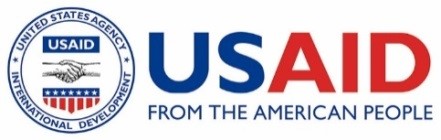 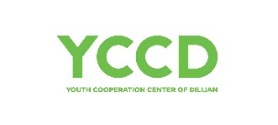 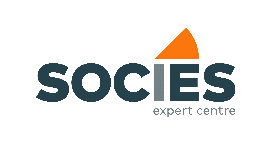 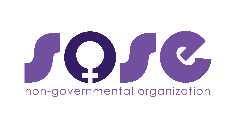 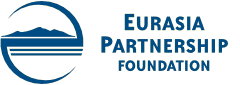 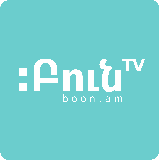 Տնային աշխատանք․ փետրվարի 11-14, ներկայացնել հետևյալ հասցեներով․

Հայաստան Ստեփանյան․ hstepanyan@urbanfoundation.am, +374422147 
Նունե Ղազախեցյան․ nghazakhetsyan@urbanfoundation.am, +37491214662
Աշխատաժողով 2 - Workshop 2 

12-ը փետրվարի, ժամը 16։00-18։00/February 12, 4pm – 6pm
Բանախոս` Դոկտոր Ռեյմոնդ Սթրայք - Speaker: Ray Struyk, Ph.D

Օժանդակ նյութեր և ձևաթղթեր /Supporting  materials and forms: 
https://urbanfoundation.am/language/hy/international-technical-assistance-for-data-program-armenia-2/
This event is made possible by the generous support of the American People through the United States Agency for International Development (USAID). The ideas expressed during the event are the sole responsibility of authors and do not necessarily reflect the views of USAID or the United States Government.
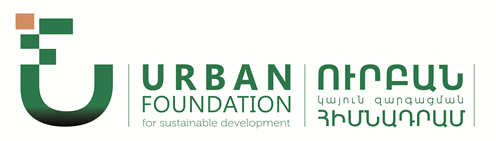 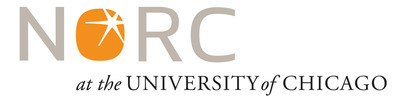 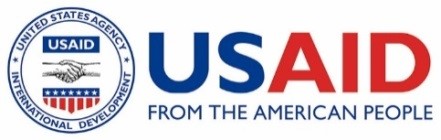 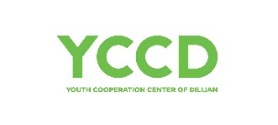 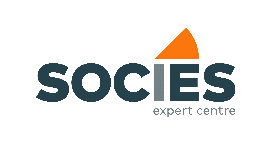 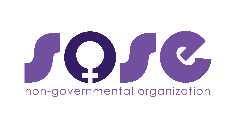 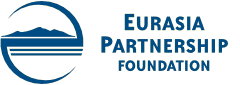 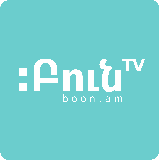 ՇՆՈՐՀԱԿԱԼՈՒԹՅՈՒՆ
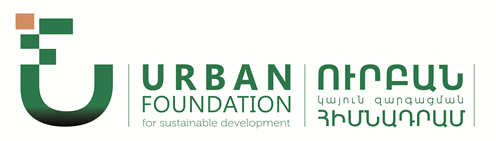 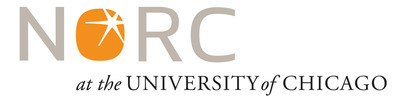